Module Evalueren
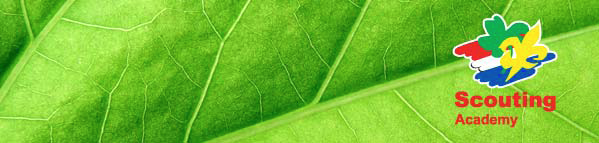 Moduleweekend
Regio Scouting Zeeland | Versie 1.0
Inhoud van deze module
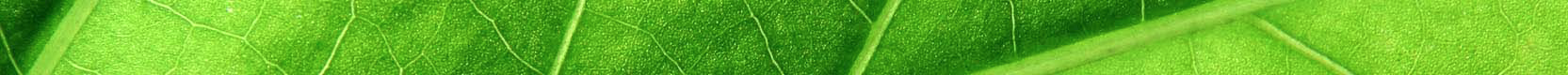 Evalueren (Mark)
Feedback geven (Martine)
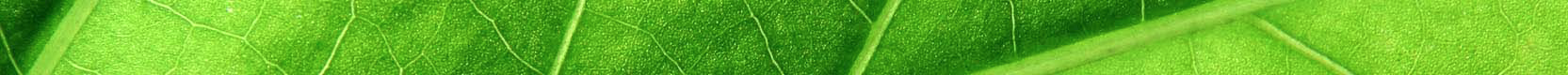 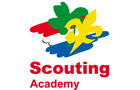 Evalueren
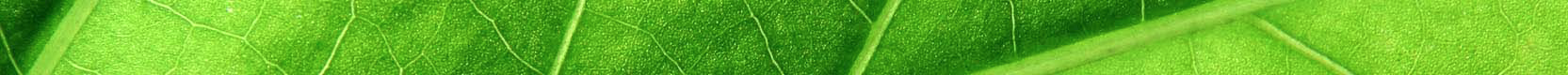 - Wanneer evalueren?
Na opkomst en kamp, periodiek
- Met wie evalueren we?
Team, jeugdleden, bestuur
- Hoe evalueren we?
Model, spel, gespreksleider
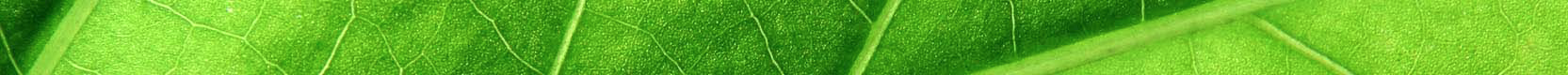 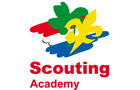 Definitie van evalueren
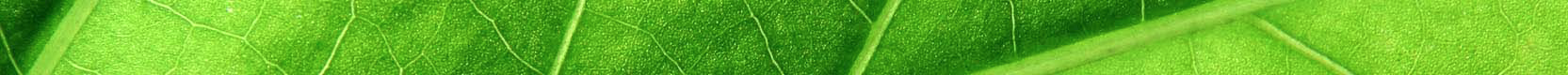 In deze  module bedoelen we met  evalueren:
Het verzamelen, interpreteren en presenteren van informatie,
om daarmee bepaalde resultaten en processen te kunnen beoordelen,
met als doel van ervaringen te leren en resultaten te verbeteren.
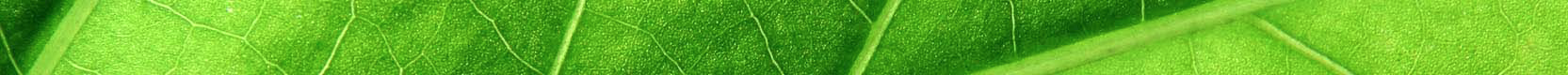 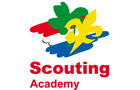 Evalueren n.a.v. doelen
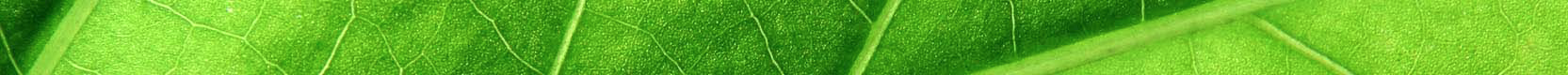 Evalueren begint al bij de voorbereidingen door…
het stellen van doelen;
te bepalen hoe je gaat meten of je die doelen hebt gerealiseerd.
Tijdens de evaluatie bespreek je gericht…
in welke mate het is gelukt om je doelen te bereiken en waardoor;
hoe efficiënt e.e.a. is verlopen;
wat je de volgende keer weer zo wilt doen en wat je anders wilt doen.
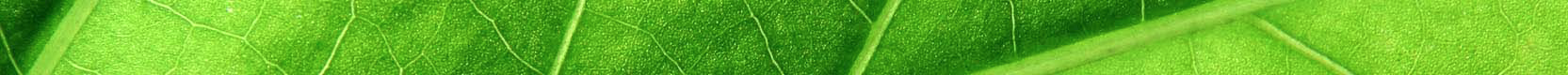 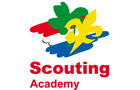 Opdracht evalueren
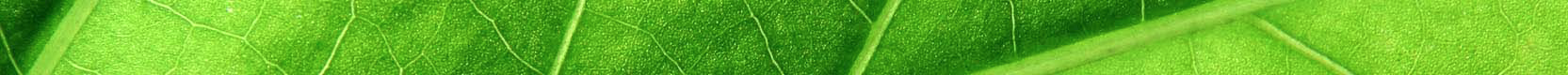 Een eigen ervaring in een evaluatiemodel  plaatsen.
In subgroepjes van personen die van dezelfde groep zijn,
het laatste kamp of een opkomst evalueren,
a.d.h.v. de 4D evaluatiemethode
In 20 minuten
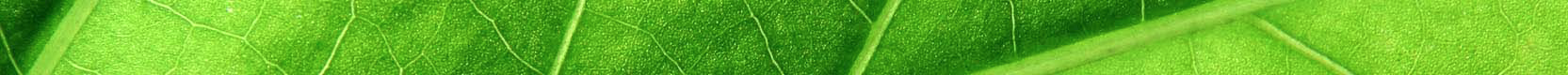 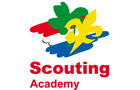 Met jeugdleden evalueren
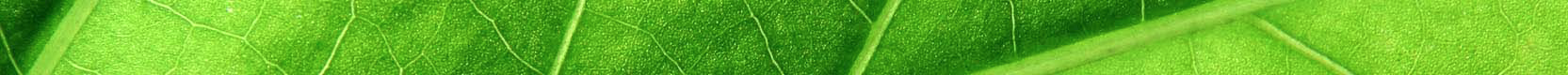 Manieren om met jeugdleden te evalueren

1. Ren je rot
2. Lucifer
3. Tips en tops
4. Stille wand
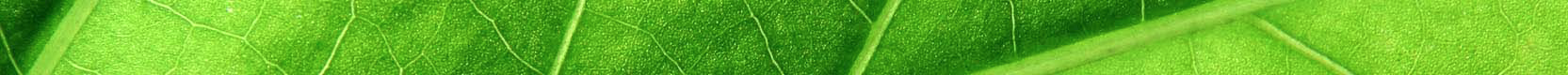 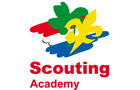 Afsluiting onderdeel evalueren
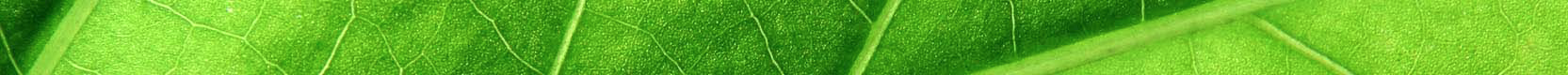 Nog vragen?
Evaluatie van dit onderdeel aan het eind van de module.
Handout beschikbaar op website regio
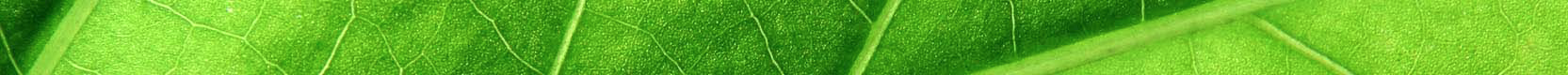 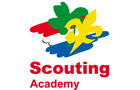